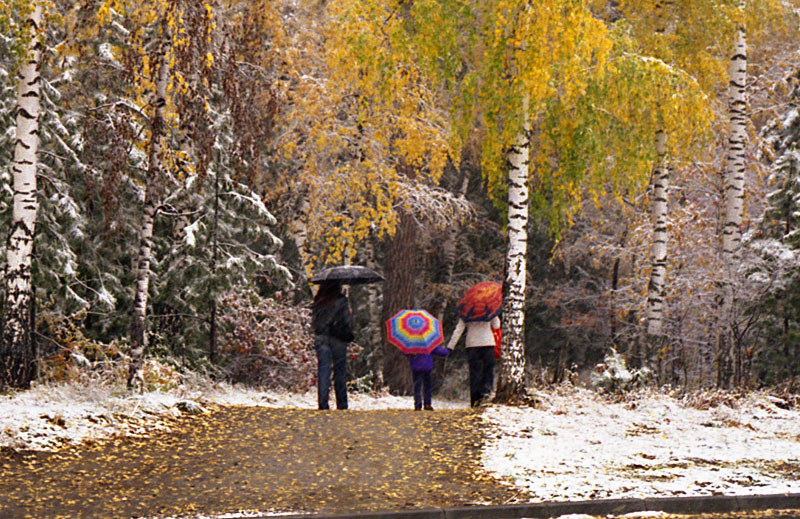 Александр Сергеевич  ПушкинИз романа «Евгений Онегин»
Уж небо осенью дышало,
Уж реже солнышко блистало,
Короче становился день,
Лесов таинственная сень
С печальным шумом обнажалась,
Ложился на поля туман,
Гусей крикливых караван
Тянулся к югу: приближалась
Довольно скучная пора;
Стоял ноябрь уж у двора.
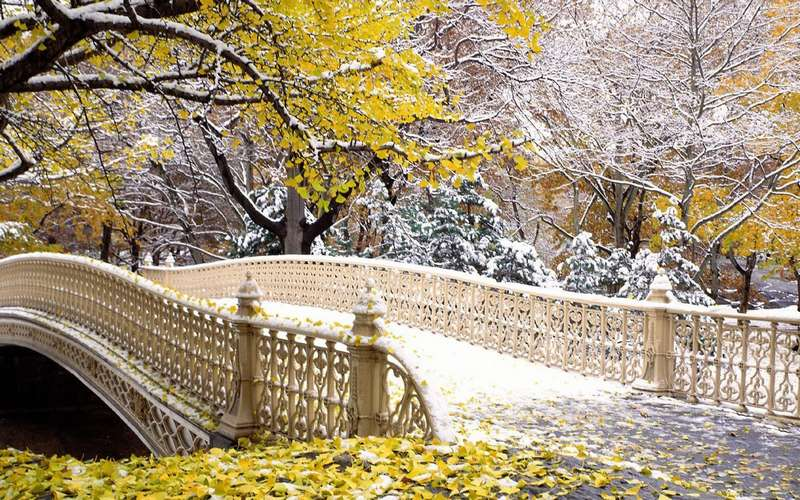 НОЯБРЬА. Берлова

Руки мерзнут в ноябре:Холод, ветер на дворе,Осень поздняя несетПервый снег и первый лед.
Домашнее задание: написать сочинение об осени, используя материал урока